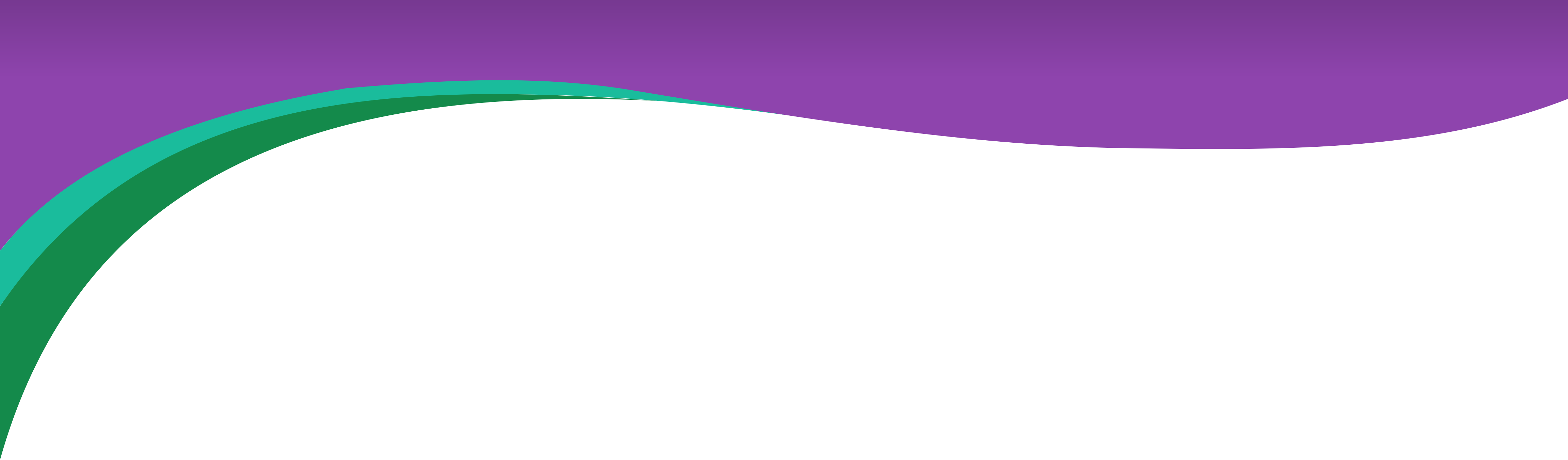 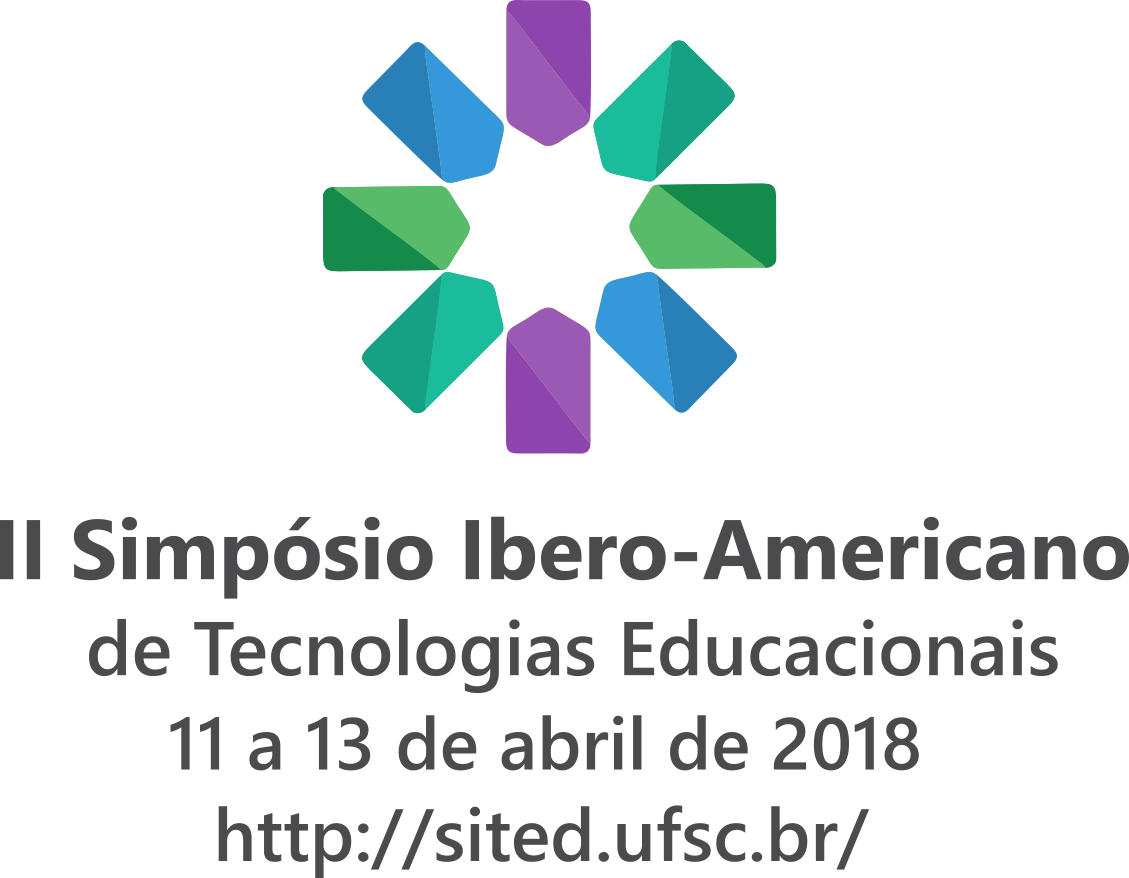 ESCREVA O TÍTULO DE SEU
TRABALHO NESTE CAMPO
Autor 1, Autor 2, Autor 3...
E-mail Autor 1, E-mail Autor 2, E-mail Autor 3...
INTRODUÇÃO
RESULTADOS
Escreva o texto aqui. Escreva o texto aqui. Escreva o texto aqui. Escreva o texto aqui. Escreva o texto aqui. Escreva o texto aqui. Escreva o texto aqui. Escreva o texto aqui. Escreva o texto aqui. Escreva o texto aqui. Escreva o texto aqui. Escreva o texto aqui.
Escreva o texto aqui. Escreva o texto aqui. Escreva o texto aqui. Escreva o texto aqui. Escreva o texto aqui.
METODOLOGIA
Figura 1 – Insira a legenda
Escreva o texto aqui. Escreva o texto aqui. Escreva o texto aqui. Escreva o texto aqui. Escreva o texto aqui. Escreva o texto aqui. Escreva o texto aqui. Escreva o texto aqui. Escreva o texto aqui. Escreva o texto aqui. Escreva o texto aqui. Escreva o texto aqui. Escreva o texto aqui. Escreva o texto aqui.
CONCLUSÃO
Escreva o texto aqui. Escreva o texto aqui. Escreva o texto aqui. Escreva o texto aqui. Escreva o texto aqui. Escreva o texto aqui. Escreva o texto aqui. Escreva o texto aqui. Escreva o texto aqui.
Referências
Insira aqui as referências usadas para elaborar o pôster
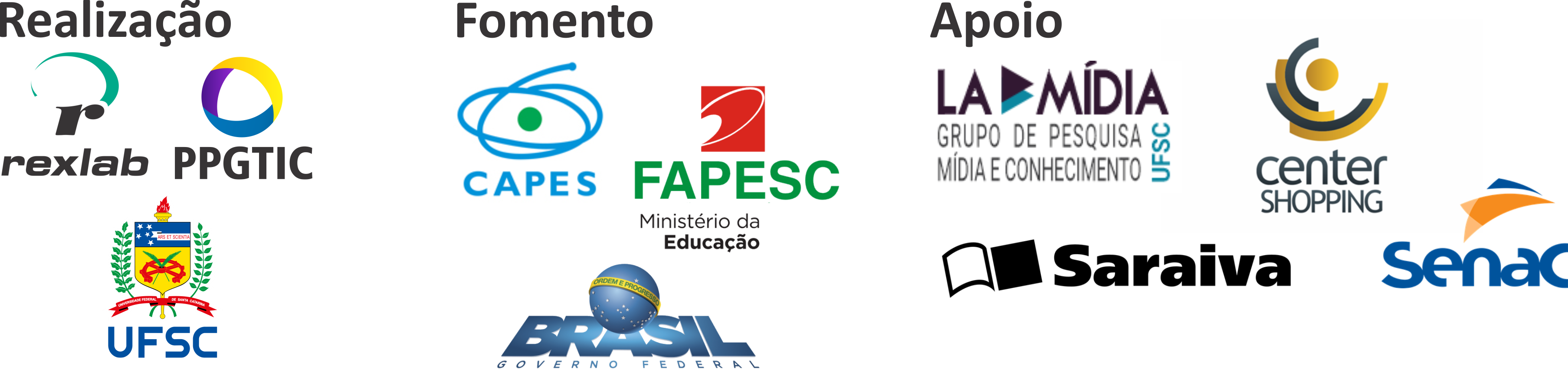 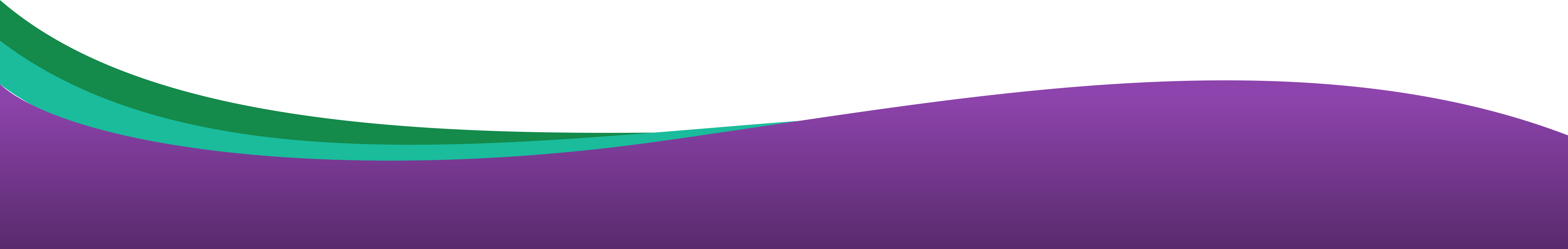